ПРОЕКТ 
«Никто не забыт ,
ничто не забыто...»
посвященный 70-летию Победы 
в Великой Отечественной войне
                                      



                                       Воспитатель  Халимова И.С.
                                       СП « Детский сад «Берёзка»
                                       ГБОУ СОШ с. Камышла
АКТУАЛЬНОСТЬ ПРОБЛЕМЫ


Дети,  начиная  с  дошкольного  возраста,  страдают  дефицитом  знаний  о
родном  крае,  стране,  особенностях  родных  традиций,  мало  знают  о
подвиге  родного  народа  в  борьбе  с  фашизмом  в  годы  Великой
Отечественной  войны.
ЦЕЛЬ ПРОЕКТА

Сформировать у  детей  чувства  исторической сопричастности  к  своему  роду.  Восстановить
утраченные  связи  между поколениями, способствовать  формированию  убеждения
о недопустимости  повторения войны.
ЗАДАЧИ ПРОЕКТА


-  Обобщить  и  расширить  знания  детей  о  Великой
Отечественной  войне
-  Воспитывать  патриотические  чувства  через  художественную  литературу,  театральную  деятельность,  средствами  музыкального и художественно-эстетического воспитания
-  Воспитывать  уважение  к  ратным  подвигам  бойцов,  гордость за свой народ, любовь к Родине.
- Учить выражать свои чувства, обогащать словарный запас.
ОЖИДАЕМЫЕ РЕЗУЛЬТАТЫ

- Понимание важности праздника – Дня Победы в жизни российского человека;
-  сохранение  интереса  к  истории  своей  страны,  к  великой Отечественной  войне,  осознанное  проявление  уважения  к заслугам  и подвигам участников Великой Отечественной войны;
-  вовлечение  родителей  в  педагогический  процесс  ДОУ,  укрепление заинтересованности  родителей  в  сотрудничестве  с  ДОУ, осознание  родителями  важности  патриотического  воспитания дошкольников.;
- повышение социальной  компетентности дошкольников; 
- праздник  «День Победы»
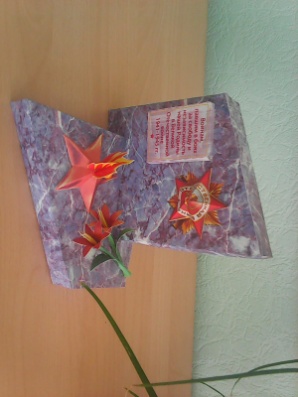 РЕАЛИЗАЦИЯ ПРОЕКТА
Изготовление макета обелиска
Работа с детьми
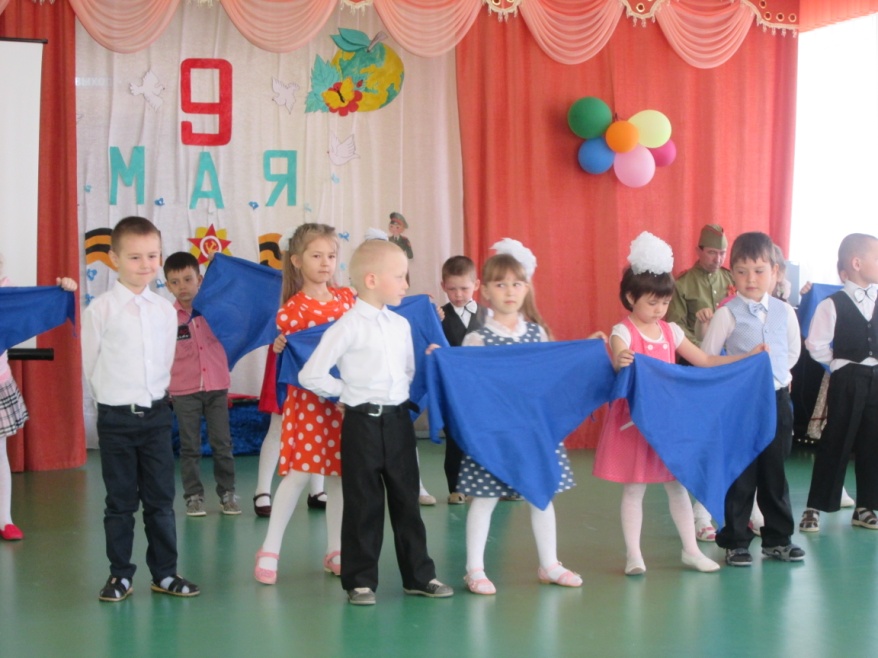 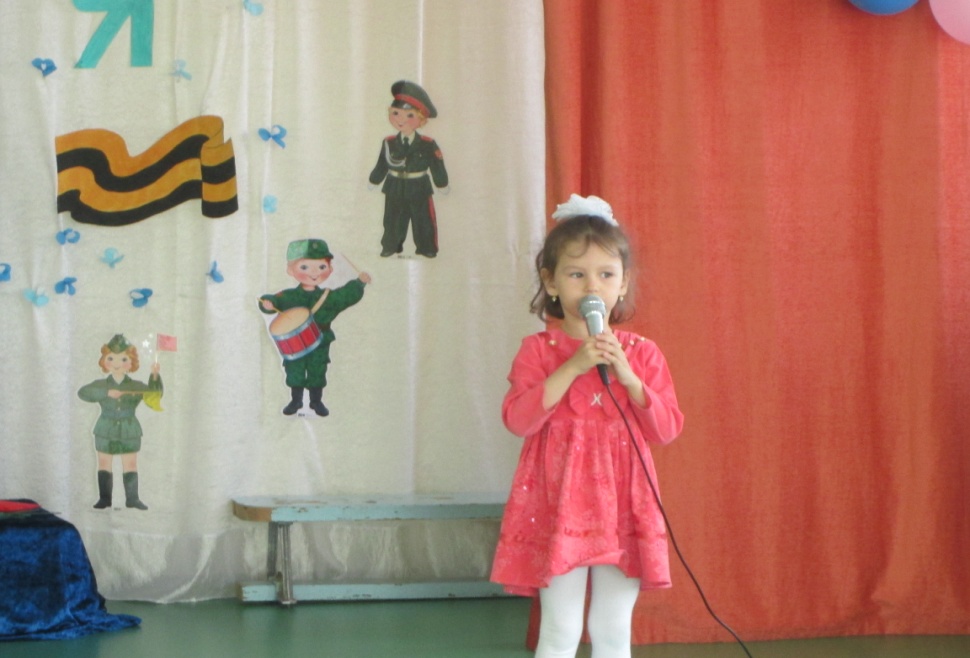 Разучивание
 танцев
Разучивание
 стихов
Работа с родителями
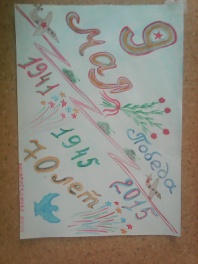 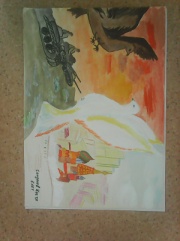 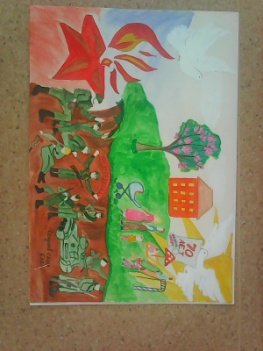 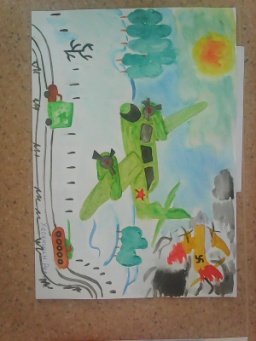 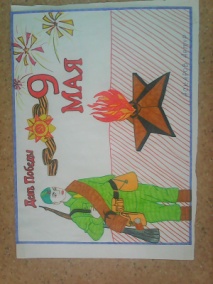 Праздник
 « День победы»
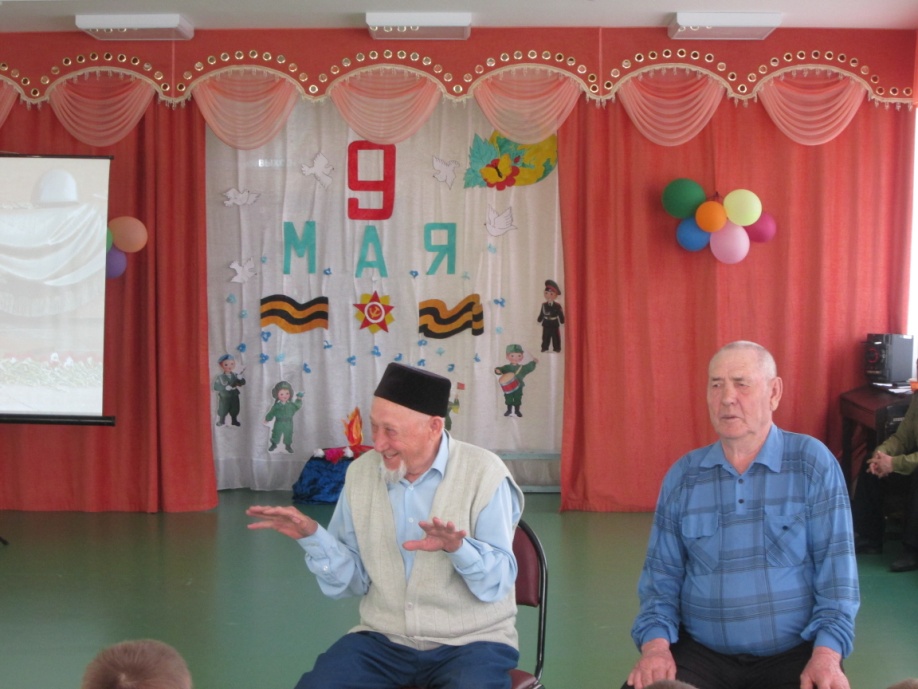 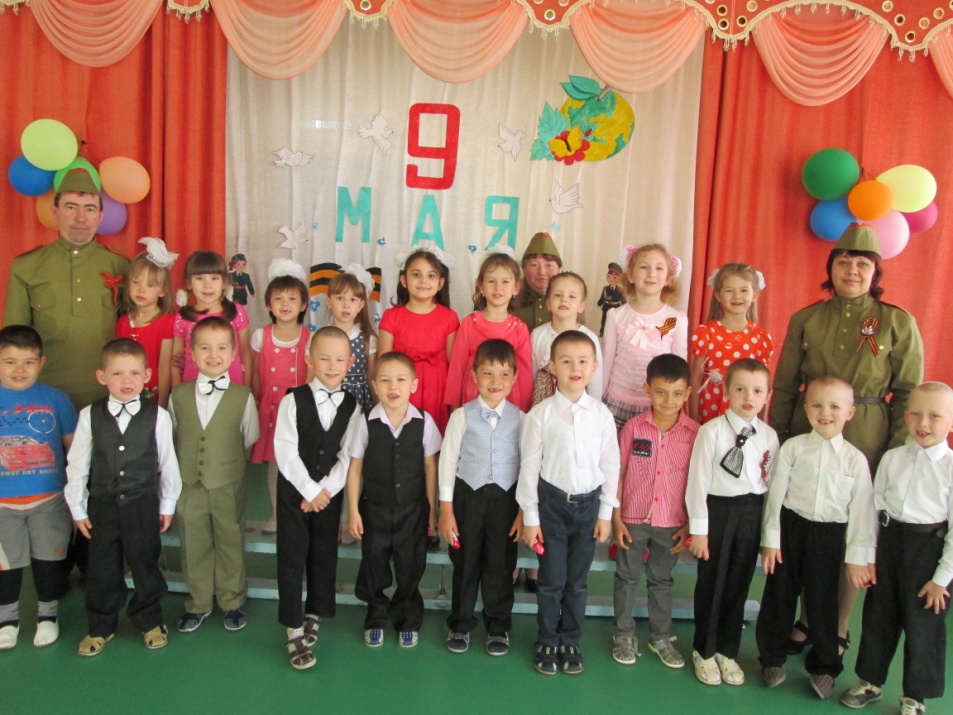 СПАСИБО
 ЗА
 ВНИМАНИЕ